Credit Exposure Update
Market Credit Work Group
ERCOT Public
March 2023
Monthly Highlights Jan 2023 – Feb 2023
Market-wide average Total Potential Exposure (TPE) decreased from $1.60 billion in January 2023 to $1.22 billion in February 2023
TPE decreased mainly due to lower Real-Time and Day-Ahead Settlement Point prices
Discretionary Collateral is defined as Secured Collateral in excess of TPE,CRR Locked ACL and DAM Exposure
Average Discretionary Collateral slightly decreased from $3.34 billion in January 2023 to $3.31 billion in February 2023 
The decrease in Discretionary Collateral is largely due to decrease in Secured Collateral
No unusual collateral call activity
2
TPE and Forward Adjustment Factors Feb 2022-  Feb 2023
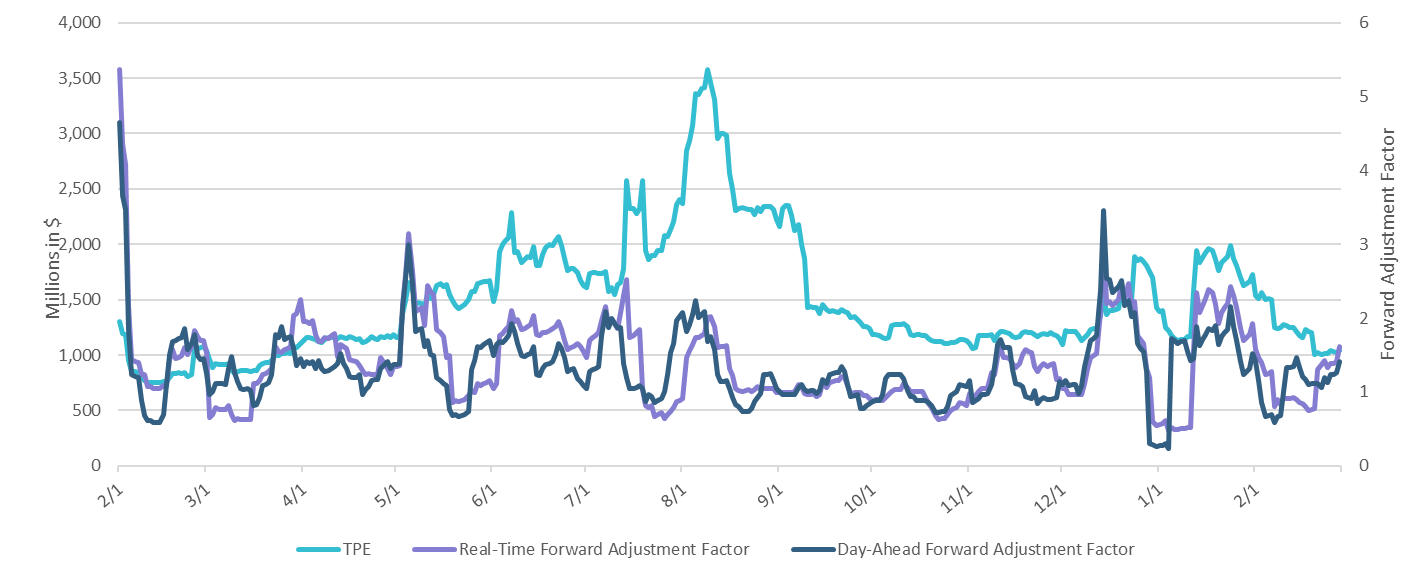 *TPE adjusted to exclude short pay entities eliminating data skew
3
TPE/Real-Time & Day-Ahead Daily Average Settlement Point Prices for HB_NORTH February 2022-  February 2023
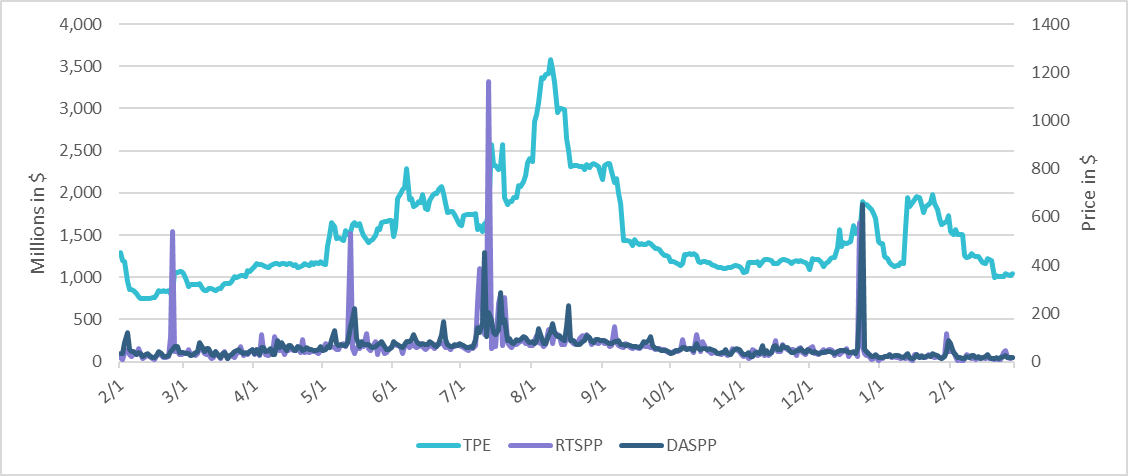 * TPE adjusted to exclude short pay entities eliminating data skew
4
Available Credit by Type Compared to Total Potential Exposure (TPE) Feb 2022- Feb 2023
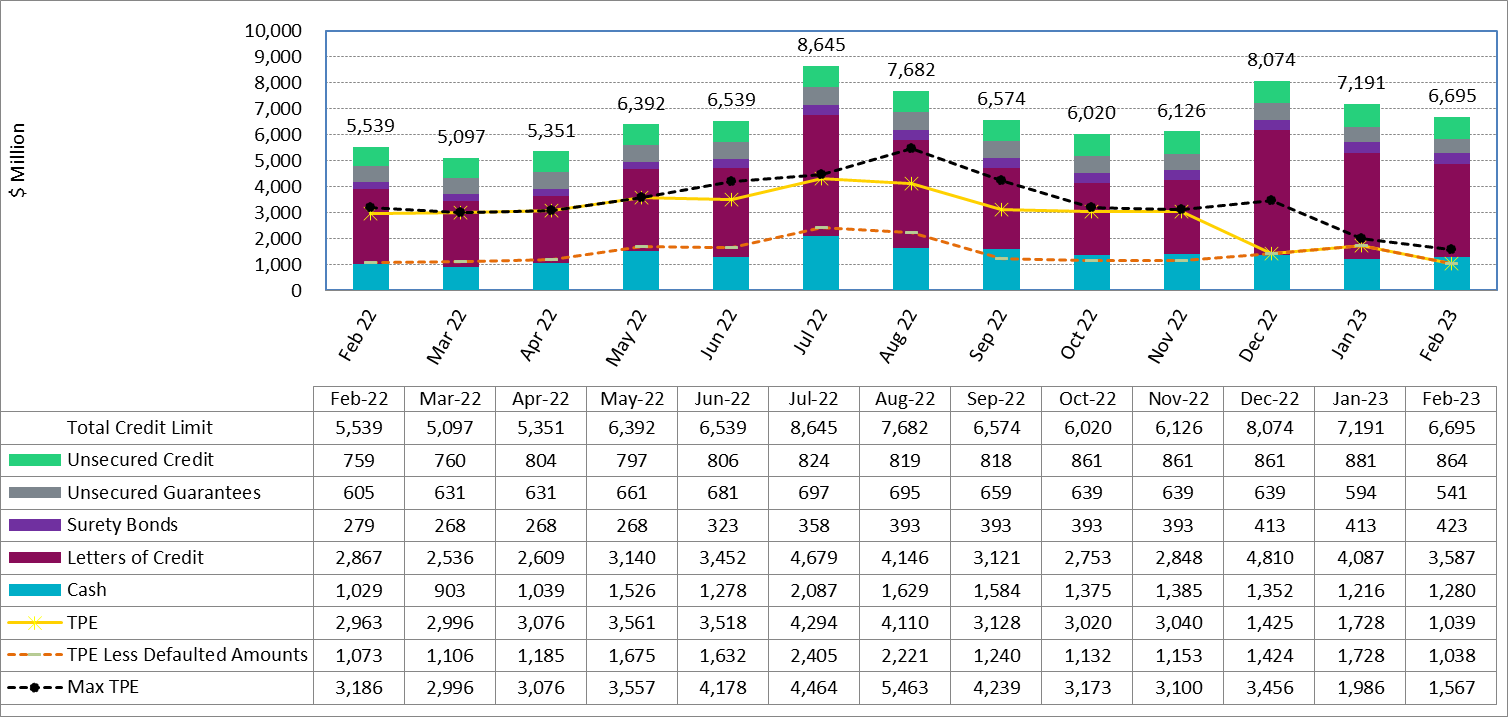 Numbers are as of month-end except for Max TPE
Max TPE is the highest TPE for the corresponding month
TPE less Defaulted Amounts: TPE – Short-Paid Invoices
5
Discretionary Collateral January 2023 - February 2023
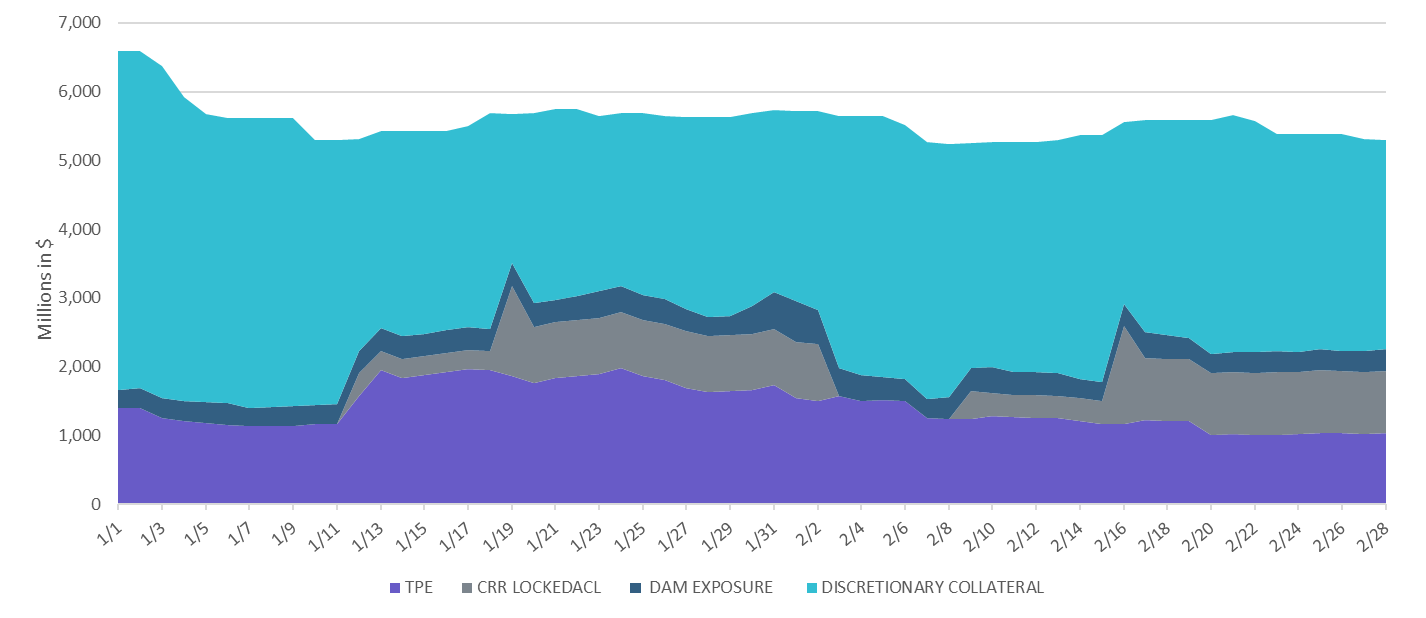 * Discretionary collateral doesn’t include Unsecured Credit Limit or parent guarantees
* TPE adjusted to exclude short pay entities eliminating data skew
6
TPE and Discretionary Collateral by Market Segment  -  February 2023*
Load and Generation entities accounted for the largest portion of discretionary collateral
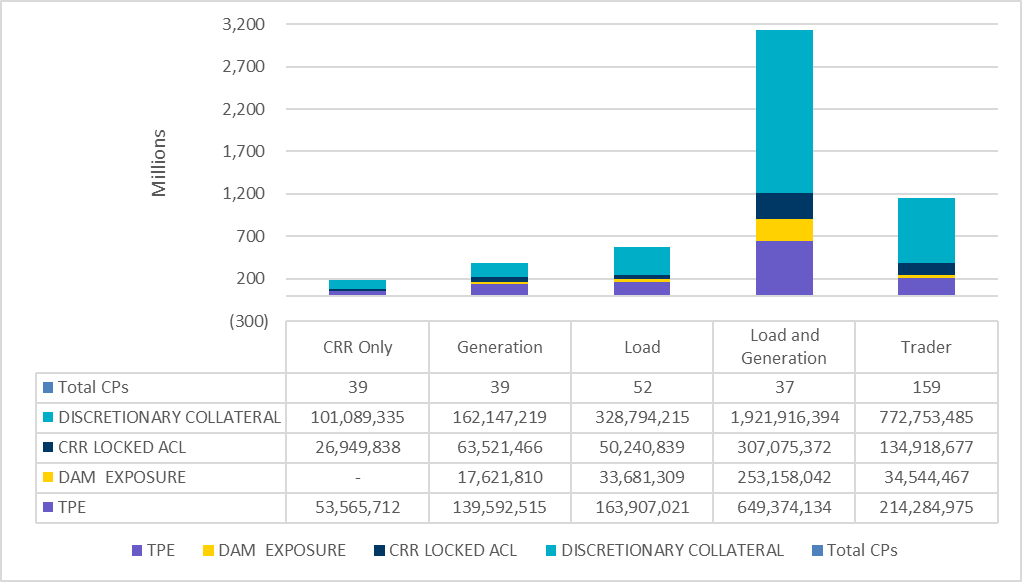 *Discretionary collateral doesn’t include Unsecured Credit Limit or parent guarantees
* TPE adjusted to exclude short pay amounts eliminating data skew
7
Discretionary Collateral by Market Segment February 2021 - February 2023
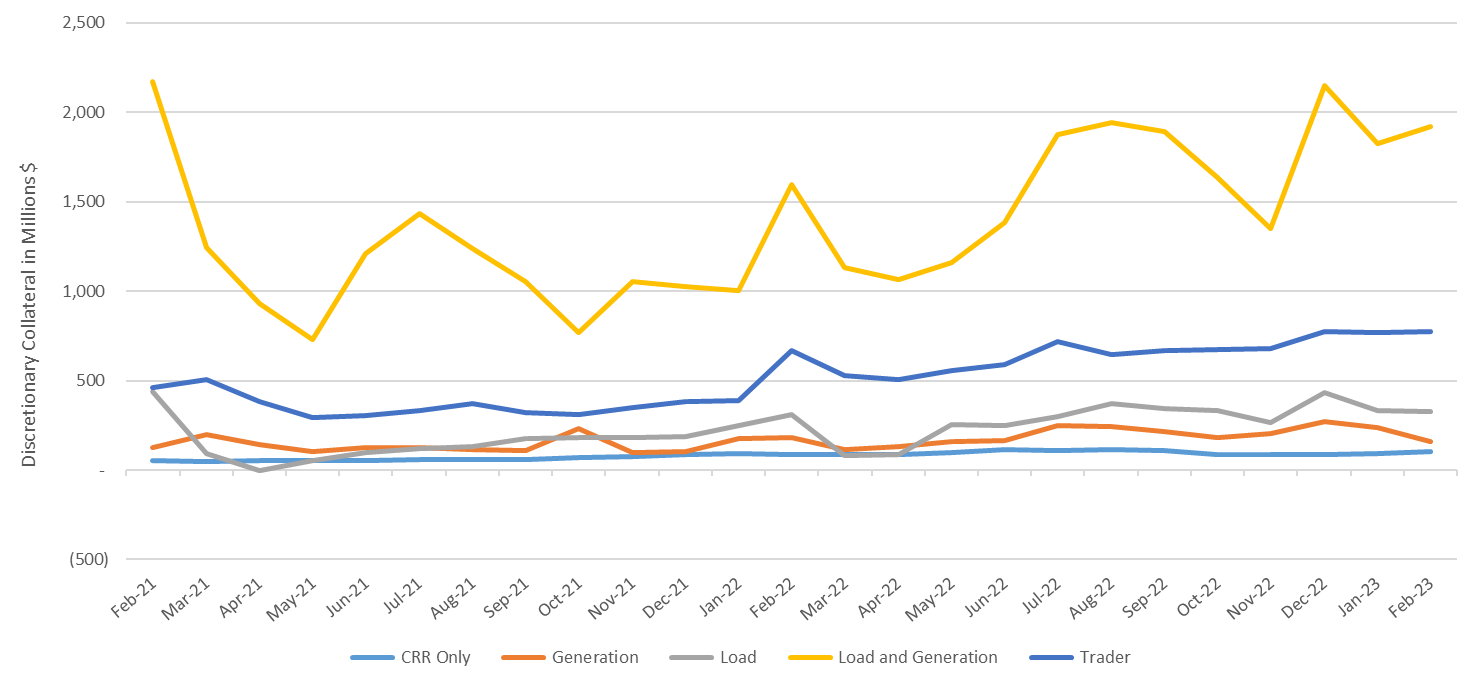 * Discretionary Collateral adjusted to exclude short pay amounts eliminating data skew
8
TPEA Coverage of Settlements January 2022 –  January 2023
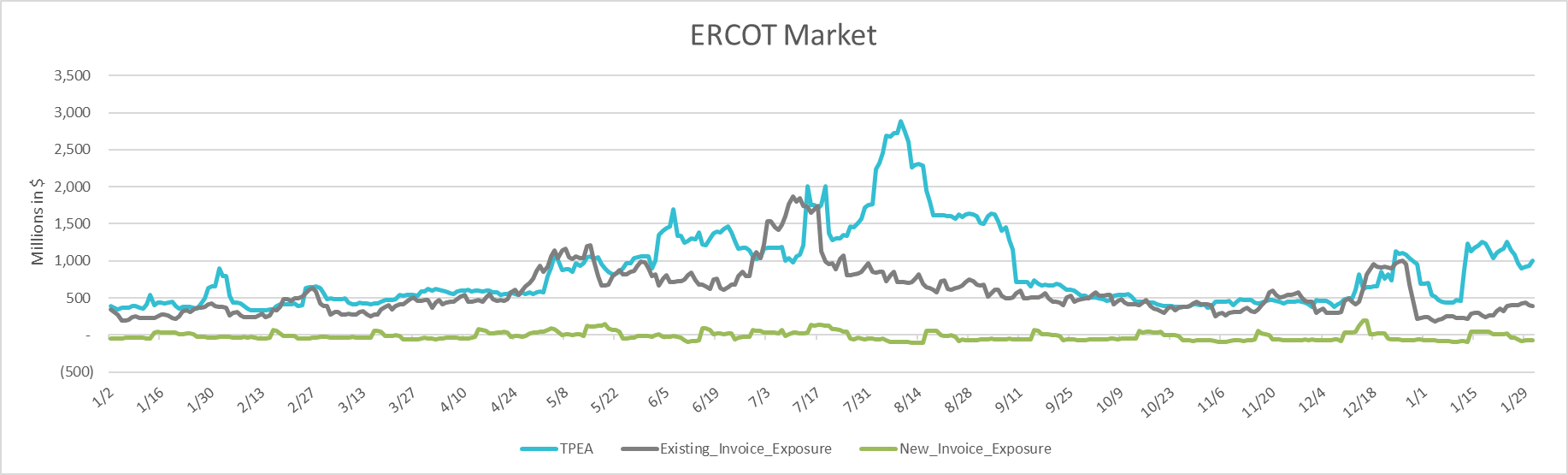 TPEA closely approximates actual/invoice exposure
TPEA adjusted to exclude short pay entities eliminating data skew
9
TPEA Coverage of Settlements January 2022 –  January 2023
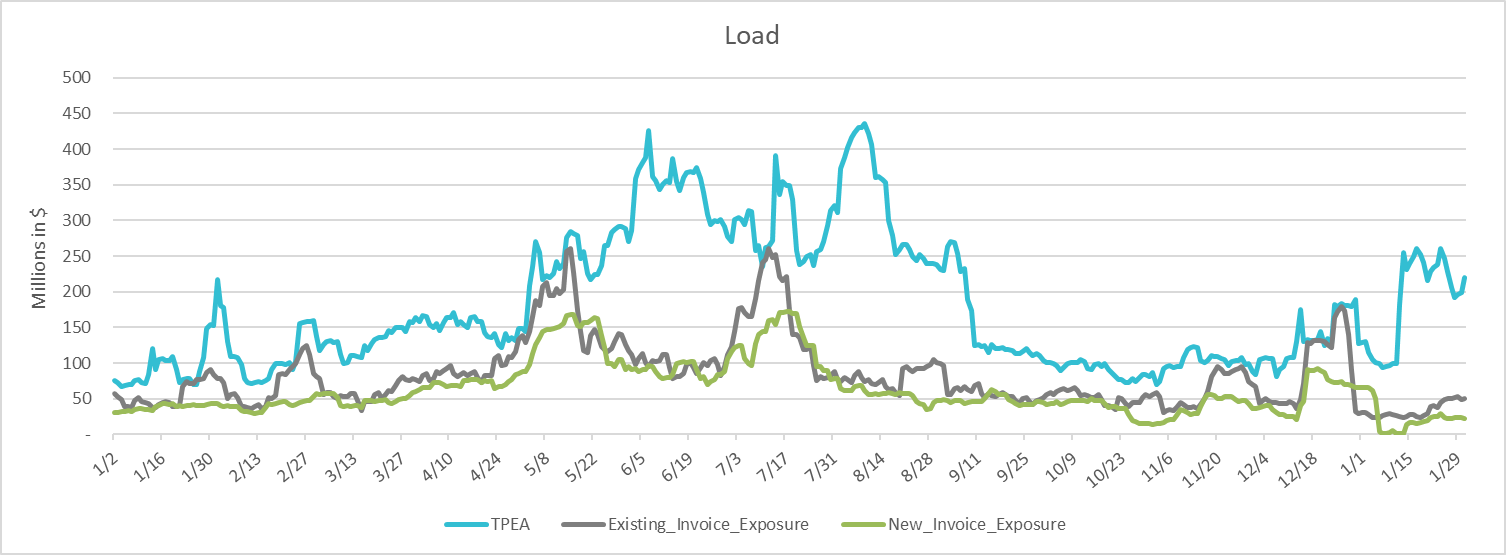 *TPEA exceeds invoice exposure
*TPEA adjusted to exclude short pay entities eliminating data skew
10
TPEA Coverage of Settlements January 2022 –  January 2023
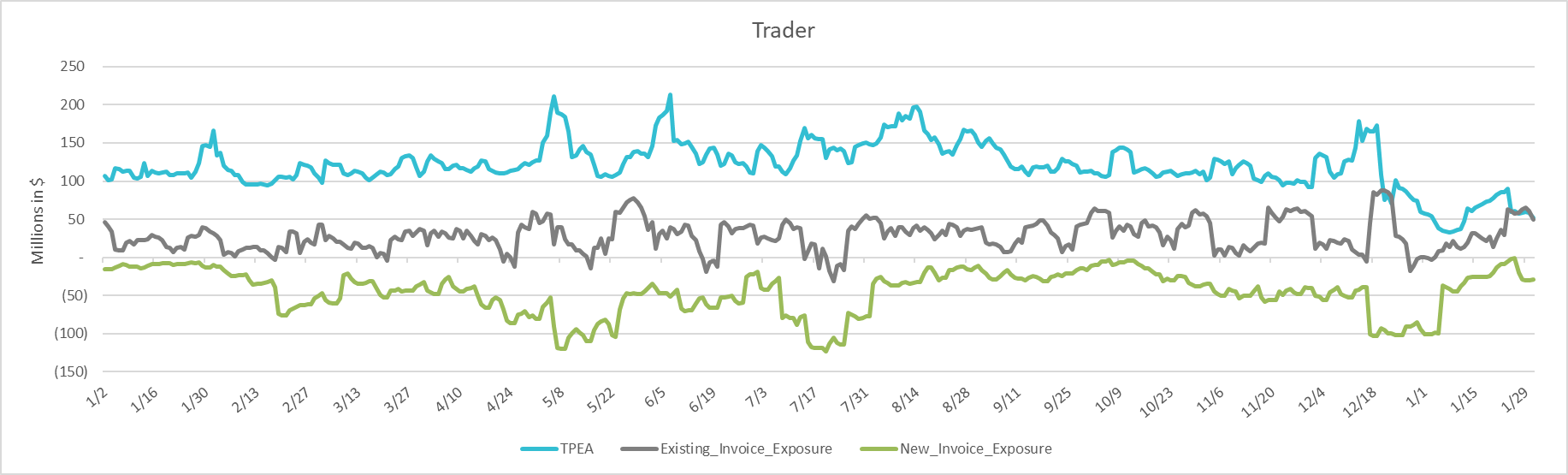 *TPEA generally exceeds invoice exposure
11
TPEA Coverage of Settlements January 2022 –  January 2023
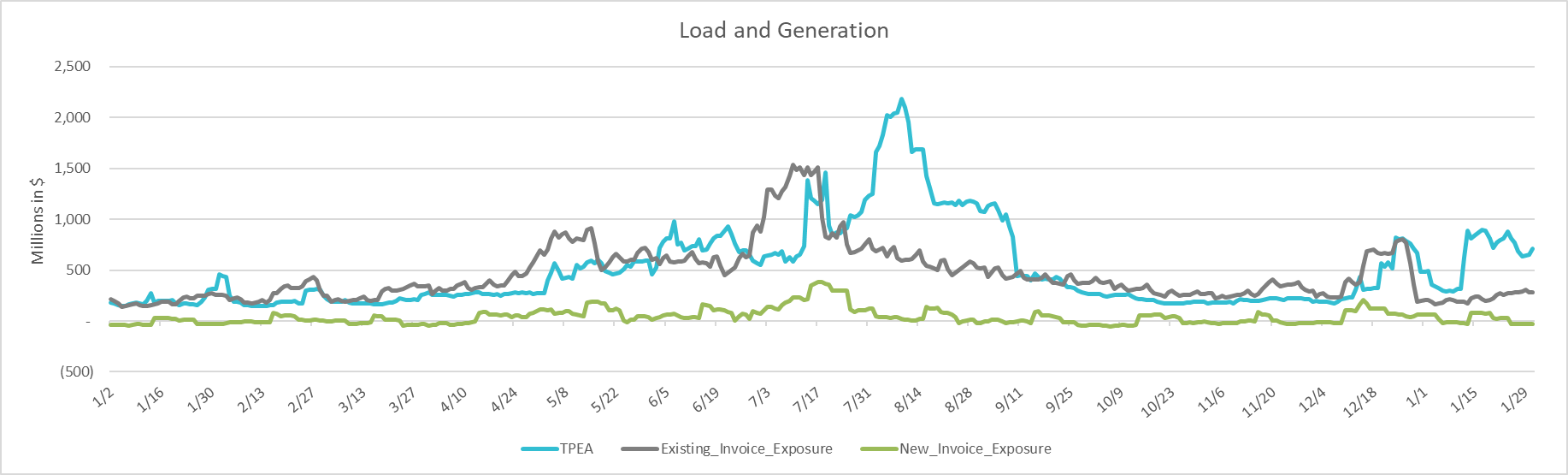 Invoice exposure generally exceeds TPEA
TPEA adjusted to exclude short pay entities eliminating data skew
12
TPEA Coverage of Settlements January 2022 –  January 2023
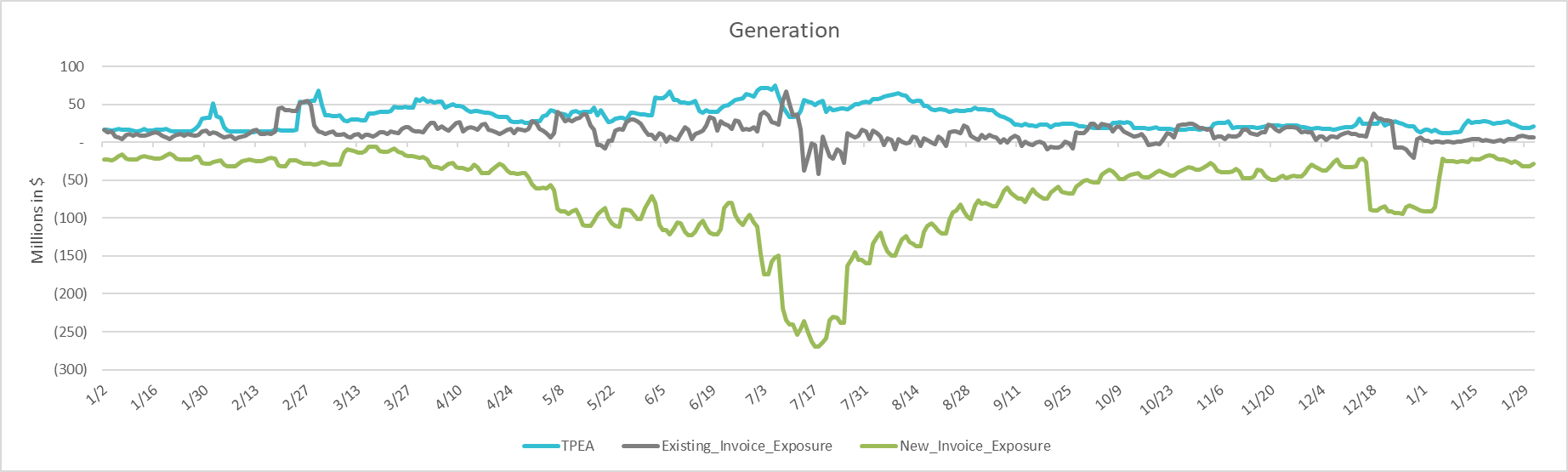 * TPEA generally exceeds Invoice exposure
13
TPES Coverage of Settlements January 2022 –  January 2023
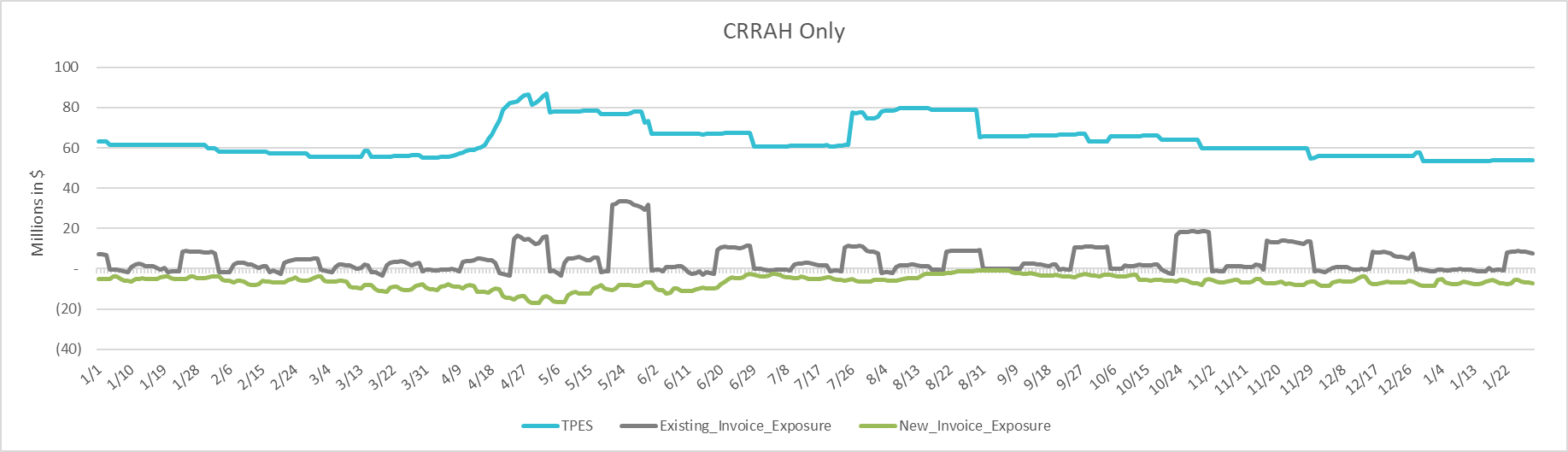 *TPES exceeds actual/invoice exposure
14
Questions
15